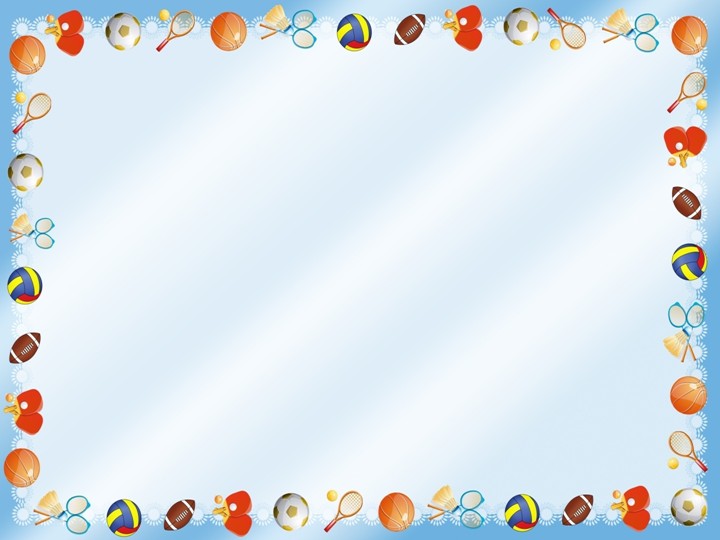 Организация совместных мероприятий детей и родителей как средство формирования социально-коммуникативных умений
Лафетова Ирина Николаевна
инструктор по физической культуре 
 МАДОУ «Д/с № 16 «КОЛОСОК ».
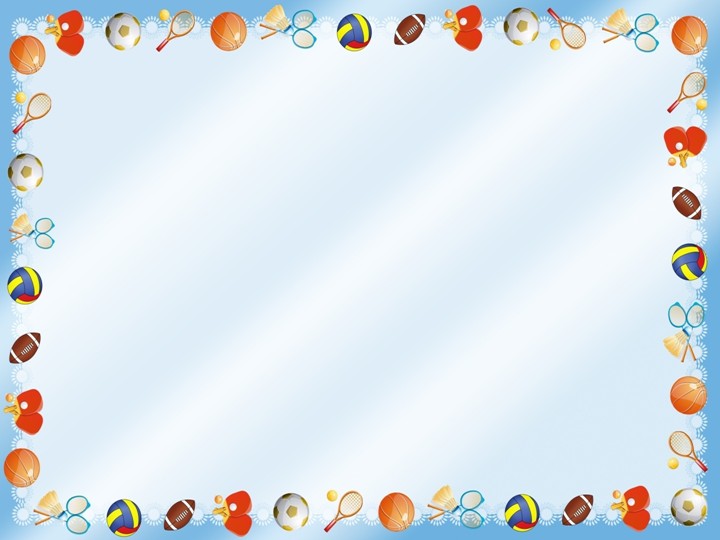 Цель.
Использование эффективных форм сотрудничества инструктора по физической культуре с родителями, как условие формирования родительской компетентности в вопросах физического развития и социально-коммуникативных умений дошкольников.
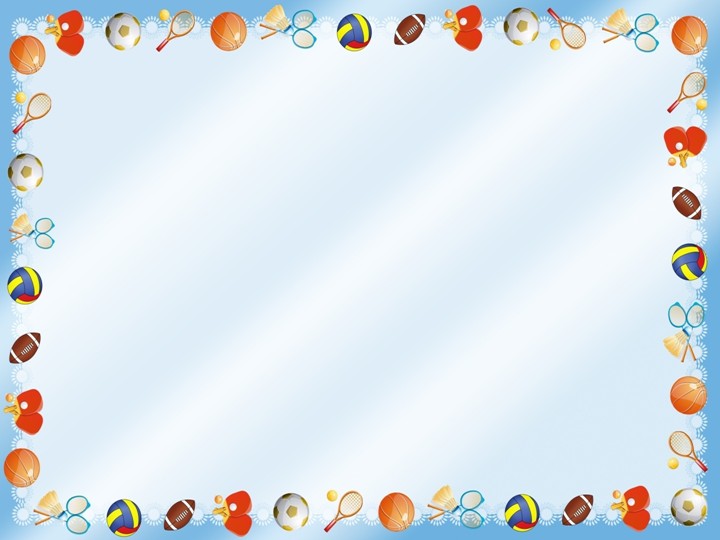 Задачи:
развивать волевые качества в достижении цели, уверенность в себе, в своих силах, умение работать в команде;
повышать интерес родителей воспитанников к участию в совместных физкультурных и оздоровительных мероприятиях;
способствовать формированию доброжелательных, дружеских взаимоотношений между родителями, детьми и педагогами, доверительному, деловому контакту между семей и детским садом;
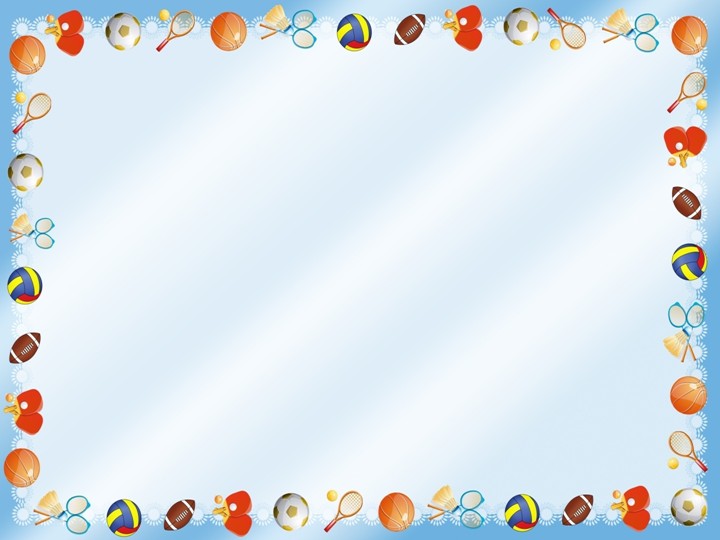 Формы работы с родителями: 

Открытые физкультурные занятия для родителей
Беседы (индивидуальные, групповые)
Консультации
Родительские собрания
Почтовый ящик
Стендовая информация
Анкетирование
Дни Здоровья
Недели здоровья
Простейший туризм ( совместные прогулки)
Физкультурные праздники, развлечения, досуги.
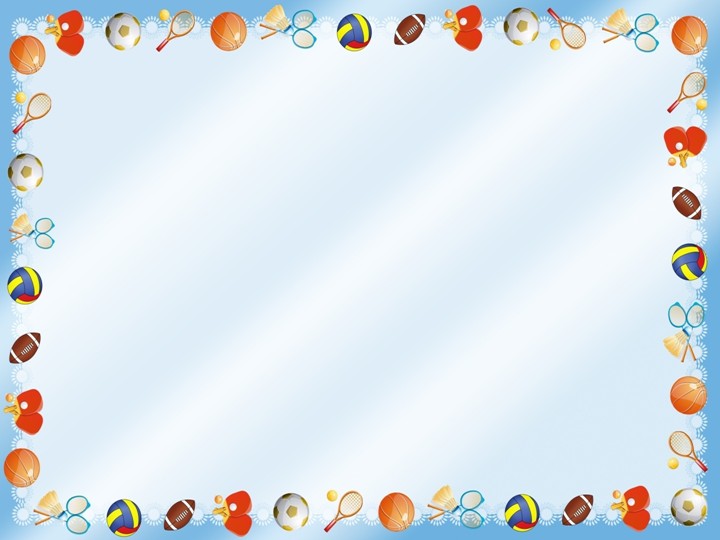 Традиции детского сада.
День Матери
День семьи
День Победы
День защитника Отечества
День здоровья, неделя здоровья
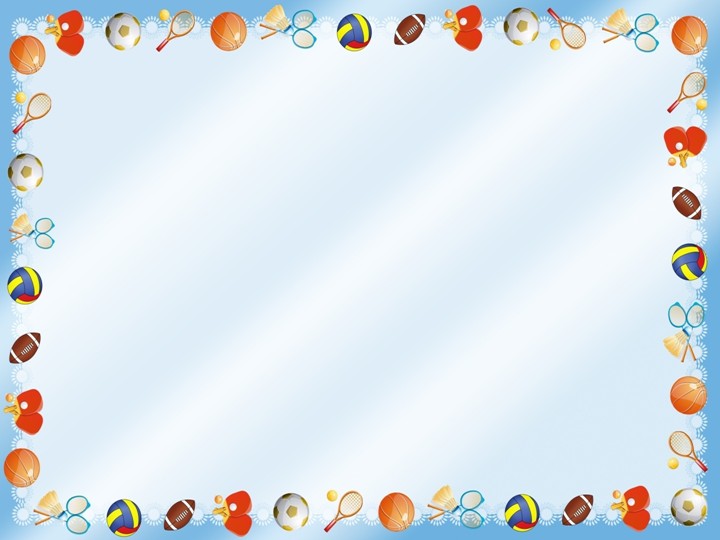 Неделя здоровья.
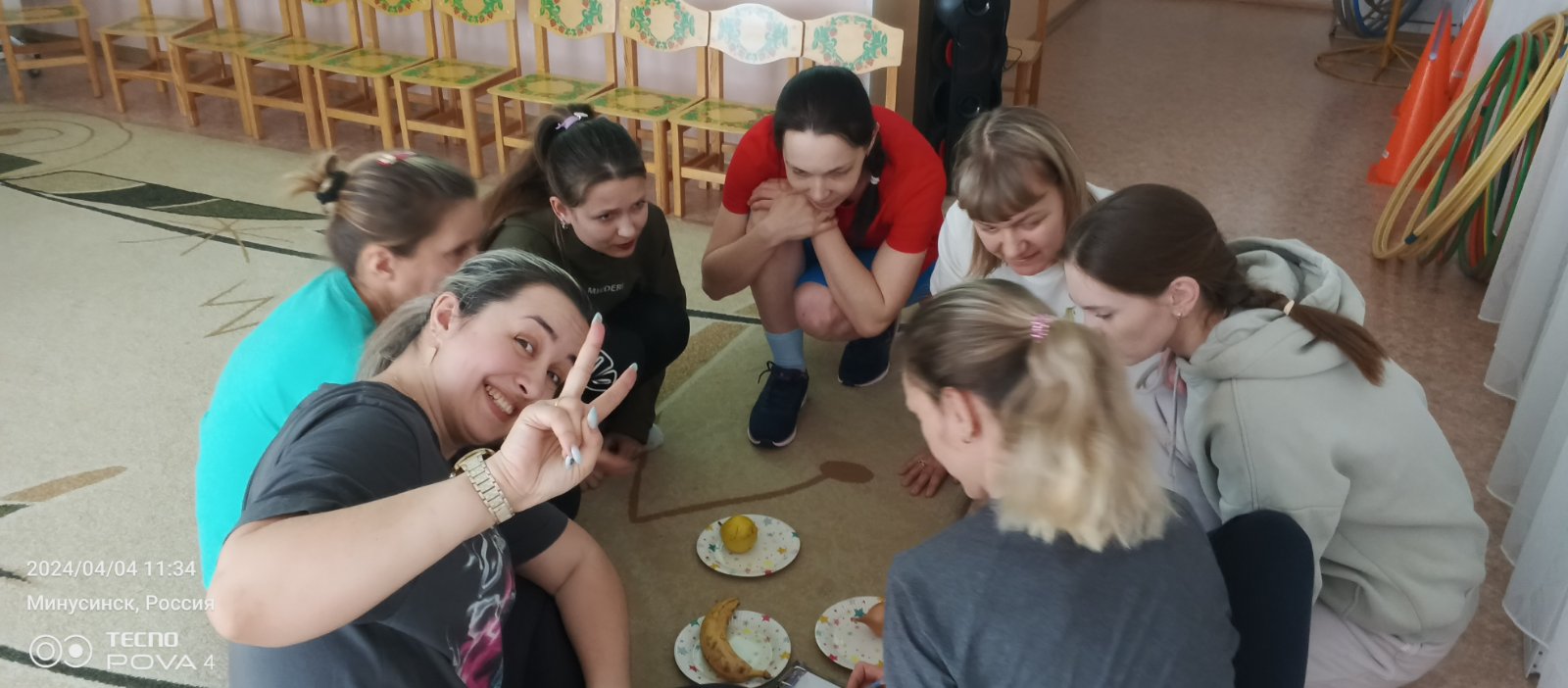 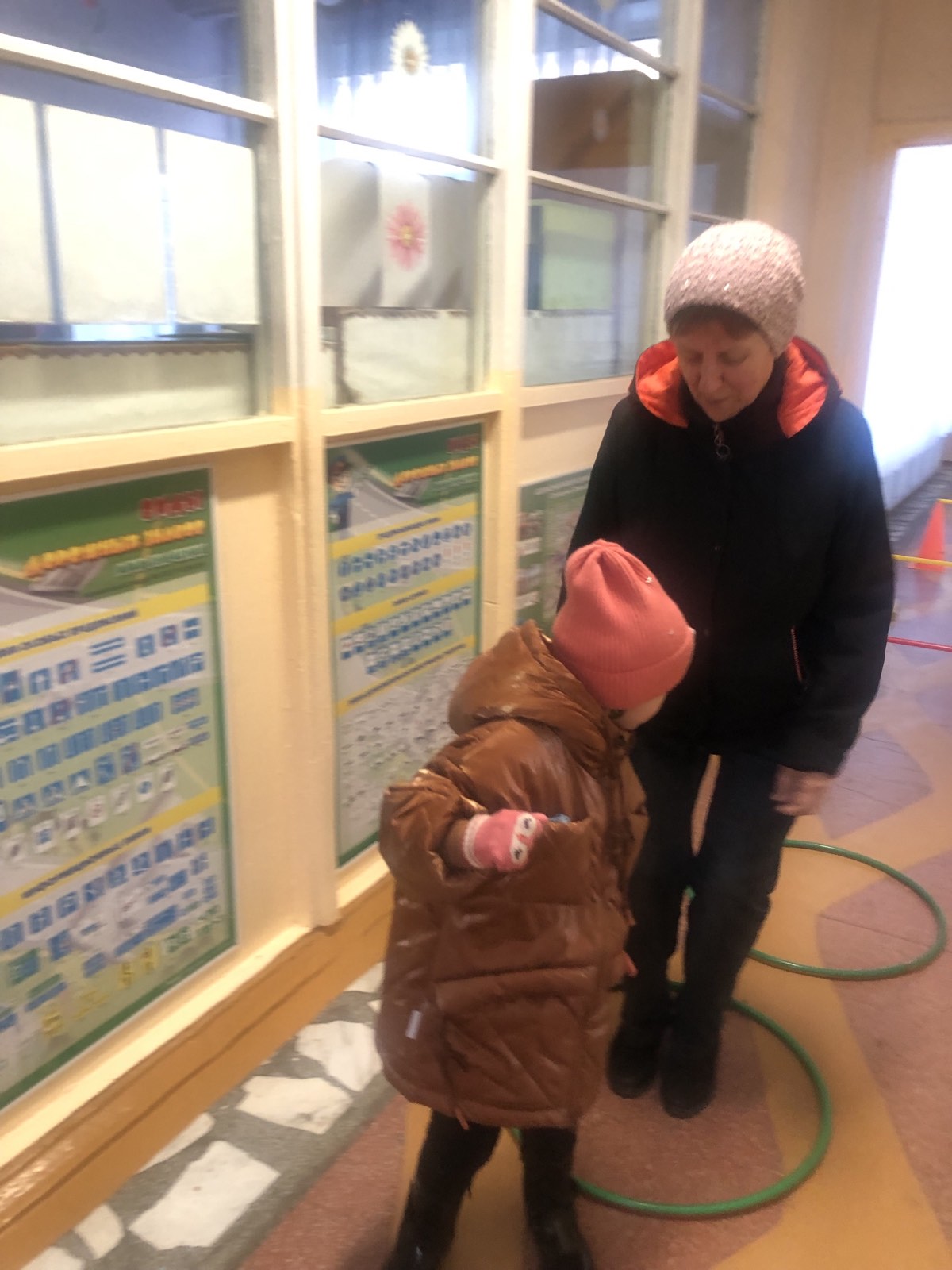 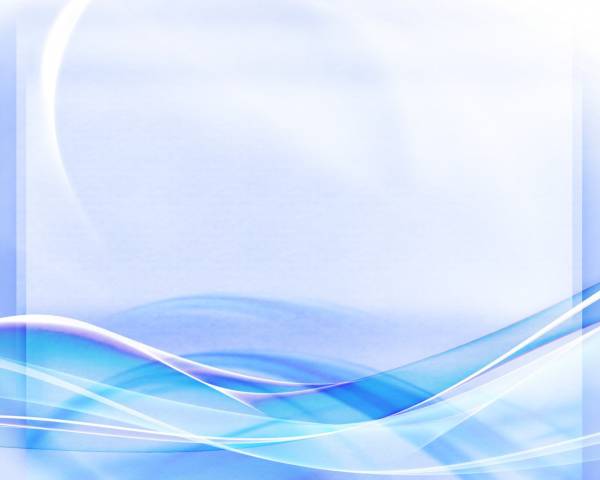 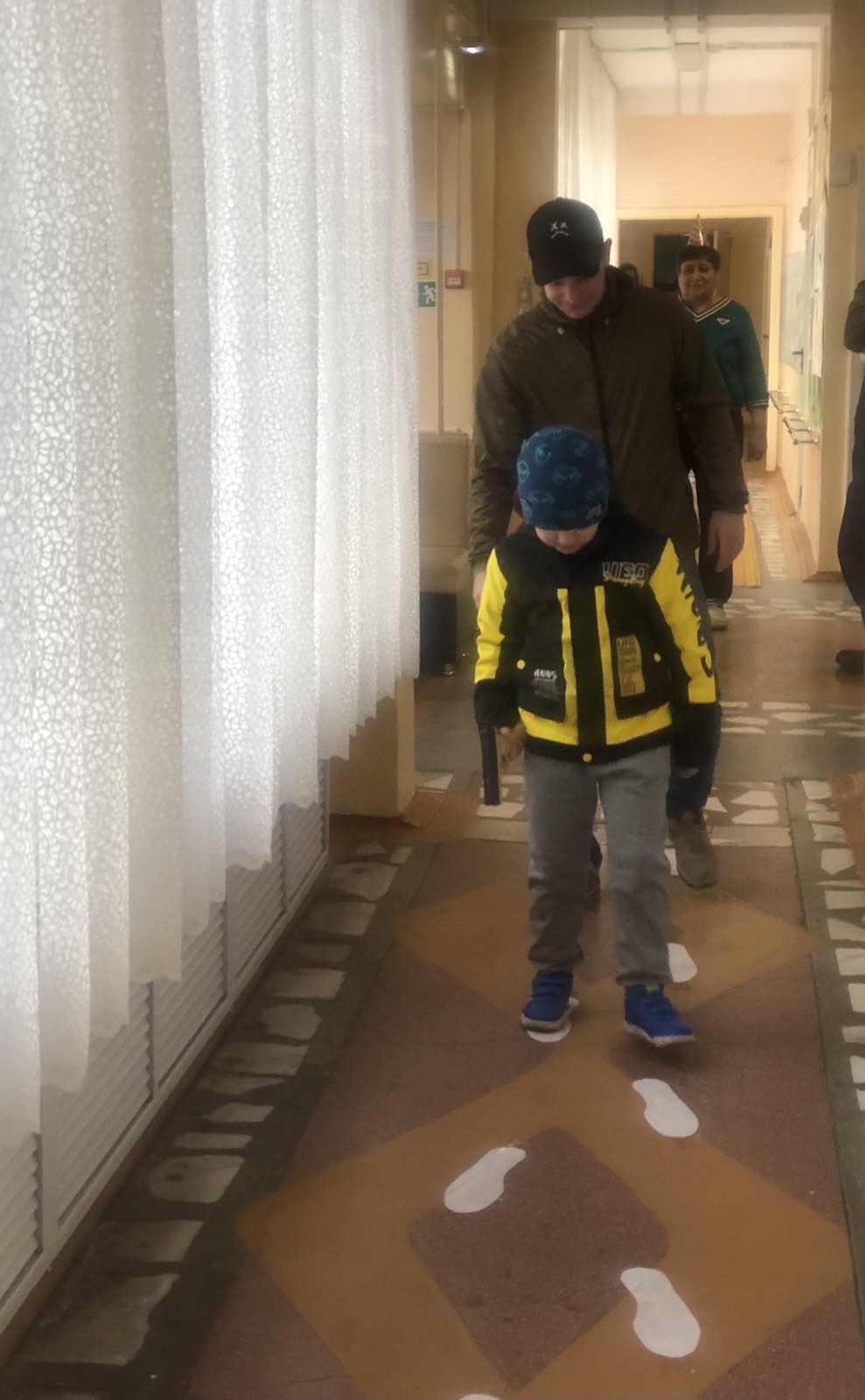 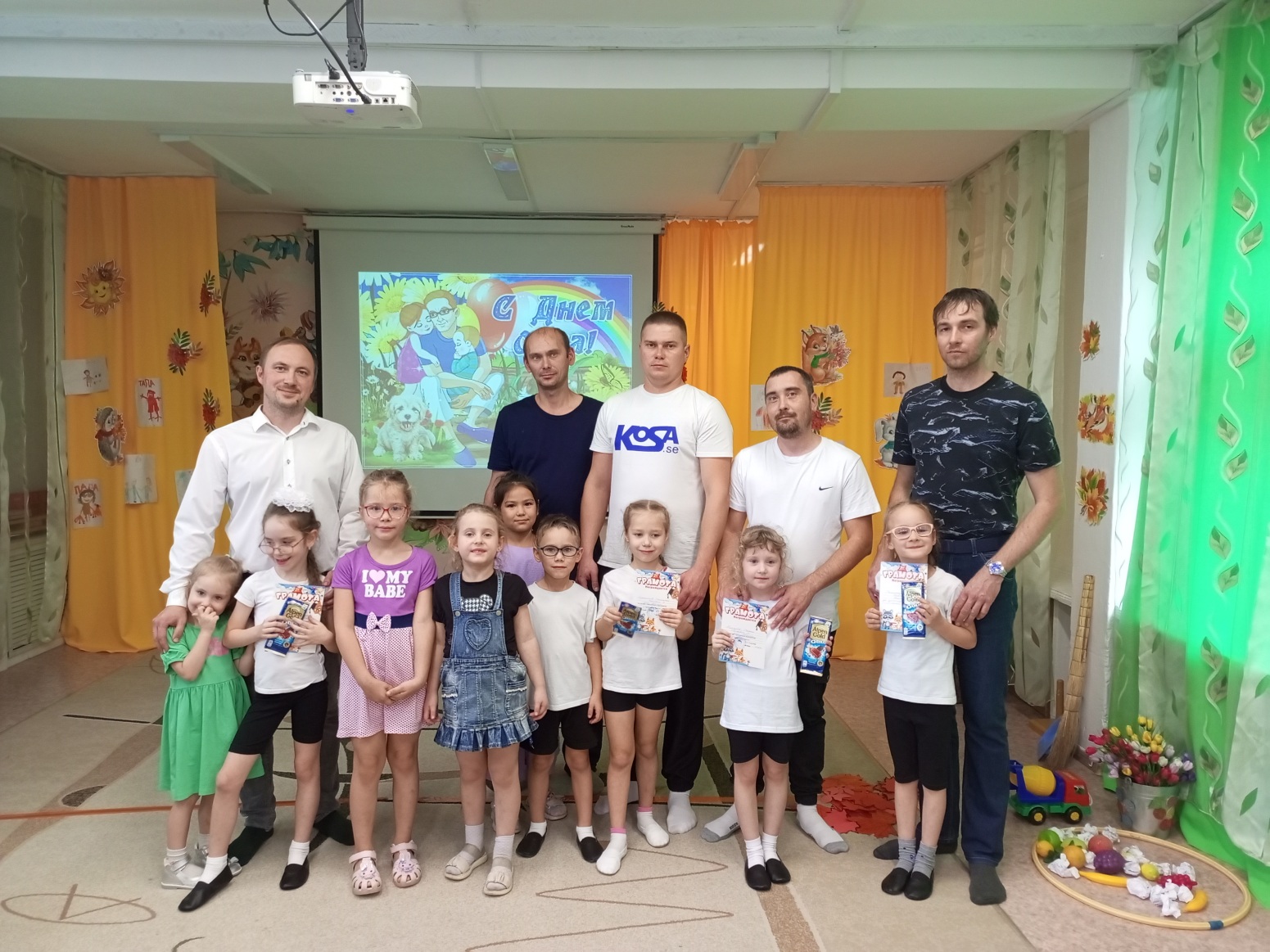 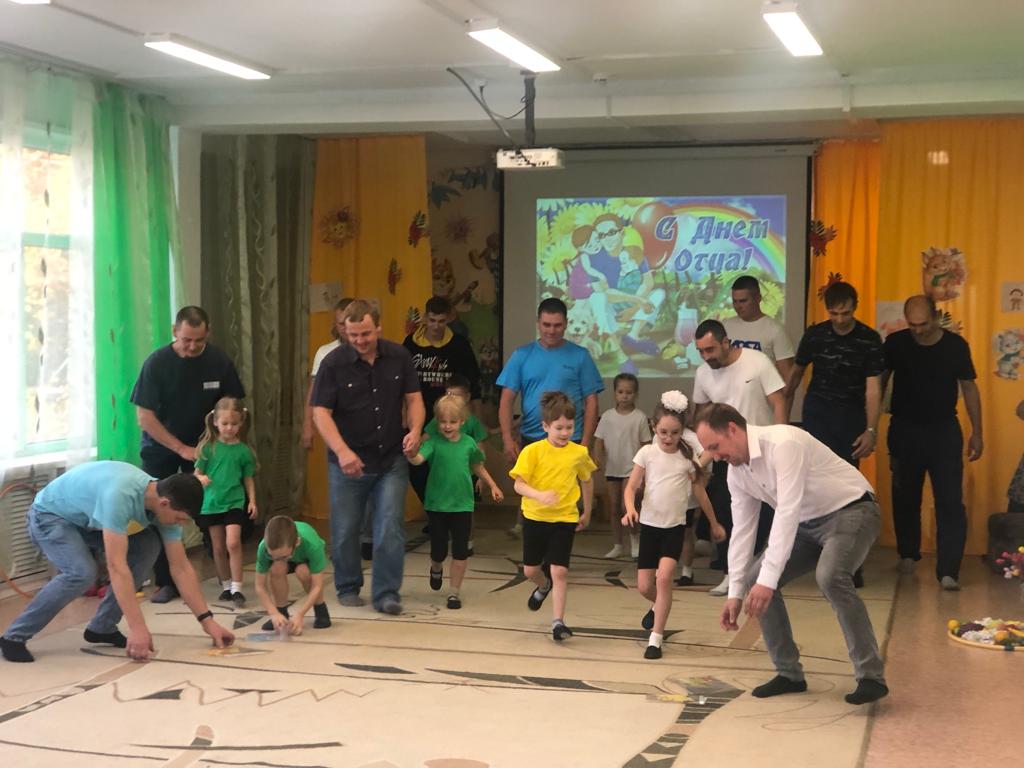 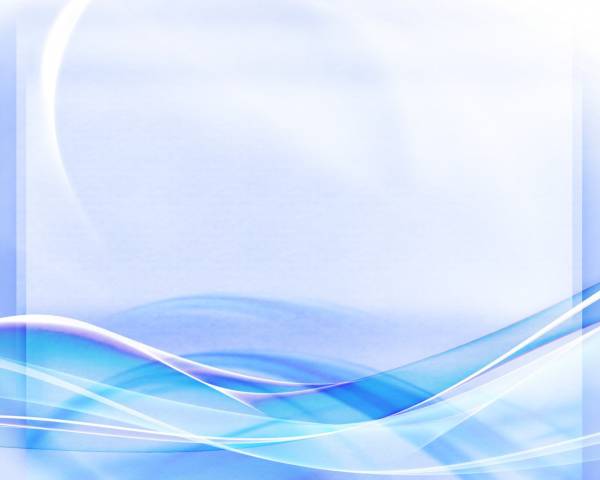 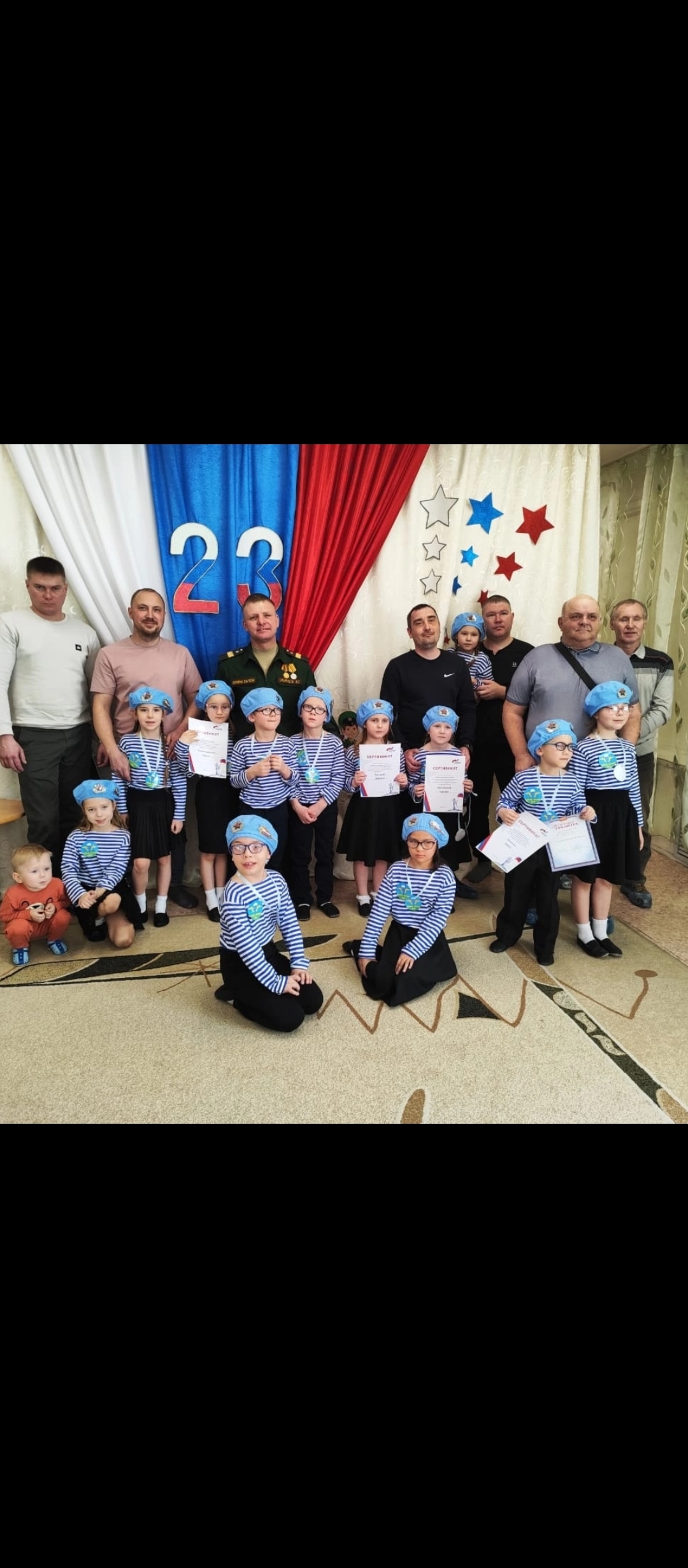 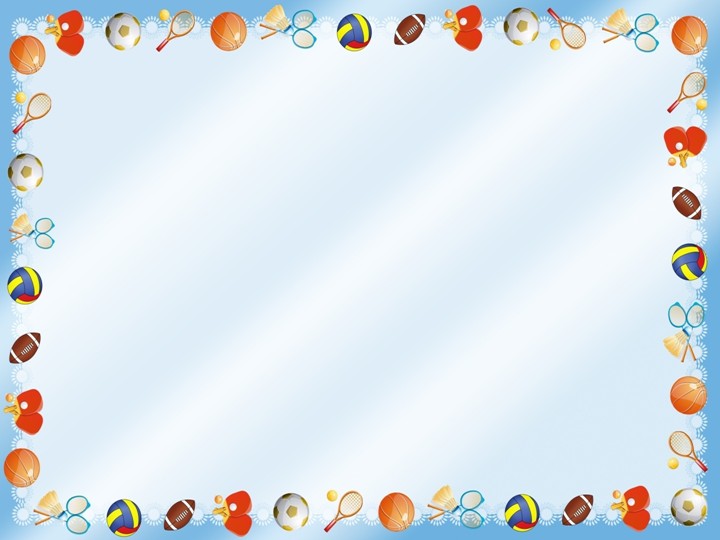 Результат
Родители
Дети
умеют договариваться, учитывать интересы и чувства других, сопереживать неудачам и радоваться успехам;
умеют взаимодействовать со сверстниками и взрослыми при участии в совместных играх; 
развиты основные физические качества: сила, ловкость, быстрота, выносливость
самодисциплина, лидерство
увеличилось количество родителей, принимающих активное участие в совместных мероприятиях и в жизни детского сада
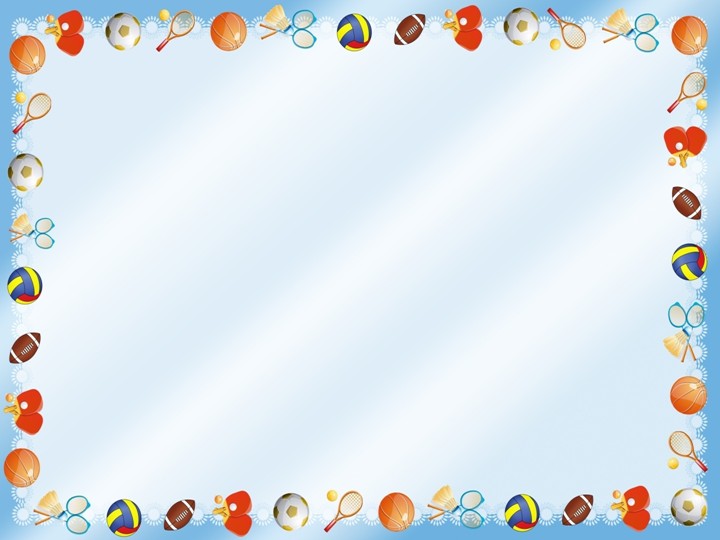 Спасибо
за
внимание!